Figure 7. Two connections in cat visual cortex, a layer 4 to layer 3 pyramid–pyramid connection (F, G) and a layer 3 to ...
Cereb Cortex, Volume 17, Issue 9, September 2007, Pages 2190–2203, https://doi.org/10.1093/cercor/bhl126
The content of this slide may be subject to copyright: please see the slide notes for details.
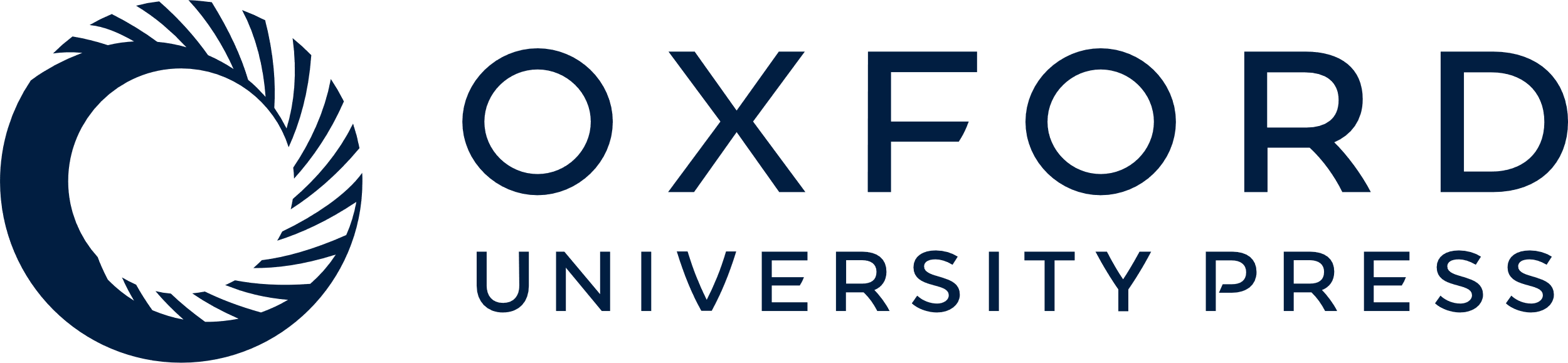 [Speaker Notes: Figure 7. Two connections in cat visual cortex, a layer 4 to layer 3 pyramid–pyramid connection (F, G) and a layer 3 to layer 3 pyramid–pyramid connection (A–E). (A) In the layer 3 to layer 3 connection, EPSPs activated by pairs of presynaptic APs at different interspike intervals and color coded for average amplitude. (B) 3D plot of second EPSPs against interspike interval and first EPSP amplitude rendered as a color contour. (C) Composite averages of responses to trains of 3 spikes with third EPSP amplitude color coded. (D) 3D plot of third EPSP amplitude against first and second interspike interval rendered as a color contour. Points indicate individual single-sweep measurements. (E) Single-sweep amplitudes of second and third EPSPs in brief trains plotted against interspike interval and smoothed. (F) In the layer 4 to layer 3 connection, EPSPs activated by pairs of presynaptic APs at different interspike intervals with second EPSP average amplitude color coded. (G) EPSPs activated by brief trains of presynaptic spikes, second, third, fourth, and fifth EPSP amplitudes color coded. Postsynaptic membrane potential in (A–C) −60 mV and −70 mV in (F, G).


Unless provided in the caption above, the following copyright applies to the content of this slide: © The Author 2006. Published by Oxford University Press. All rights reserved. For permissions, please e-mail: journals.permissions@oxfordjournals.org]